CHÚA NHẬT XXITHƯỜNG NIÊN NĂM B
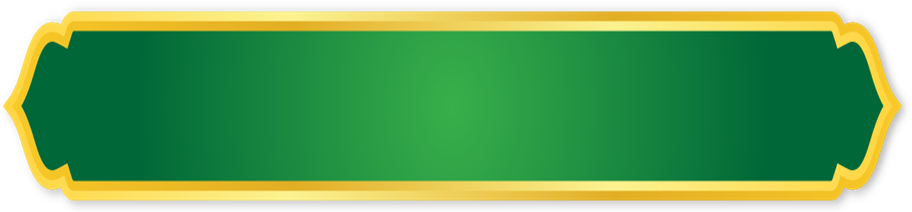 CA ĐOÀN THÁNH GIOAN TẨY GIẢ
GIÁO XỨ THIÊN ÂN
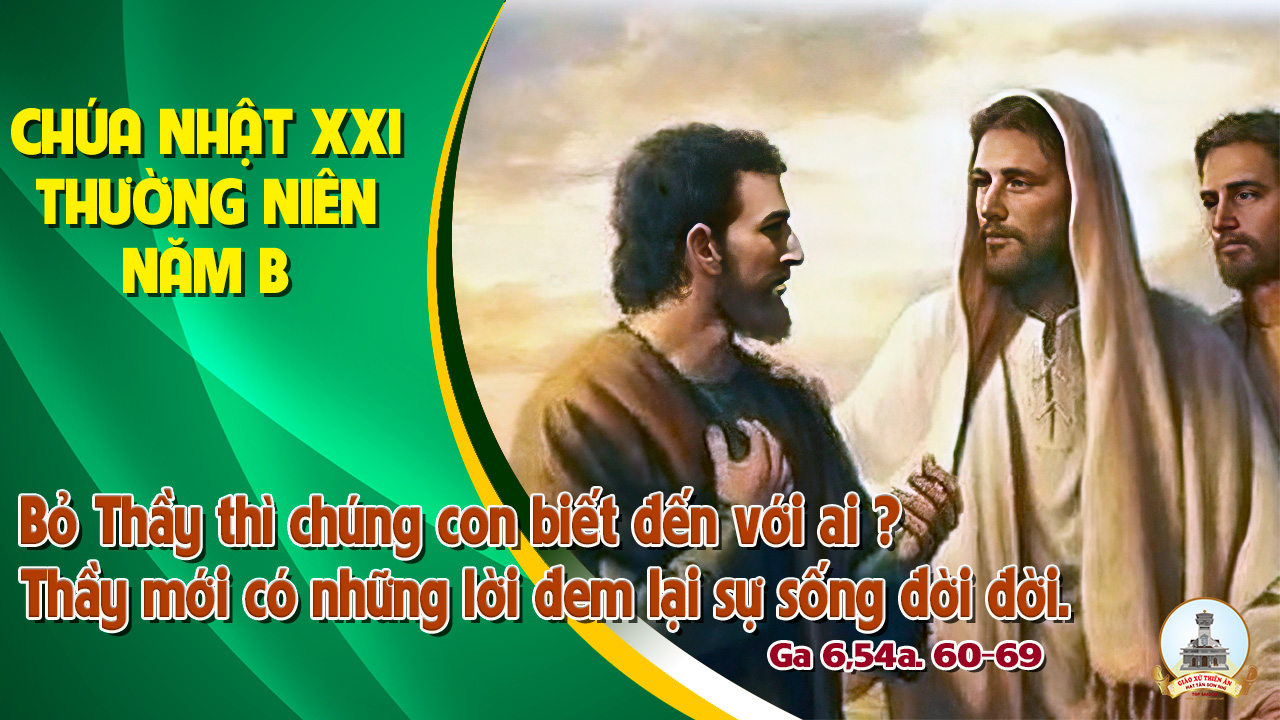 TẬP HÁT CỘNG ĐOÀN
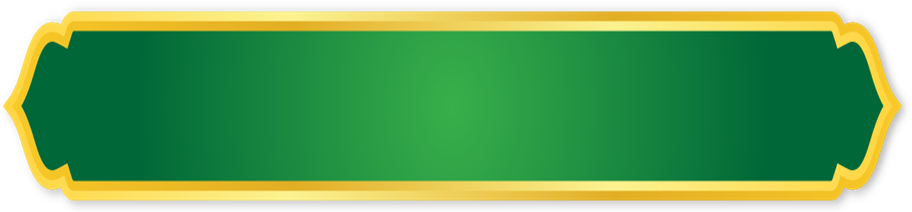 CA ĐOÀN THÁNH GIOAN TẨY GIẢ
GIÁO XỨ THIÊN ÂN
Đk: Hãy nếm thử mà coi cho biết Chúa thiện hảo dường bao.
Alleluia-Alleluia
Lạy Chúa, Lời Chúa là thần trí và là sự sống, Chúa mới có những lời ban phúc trường sinh.
Alleluia…
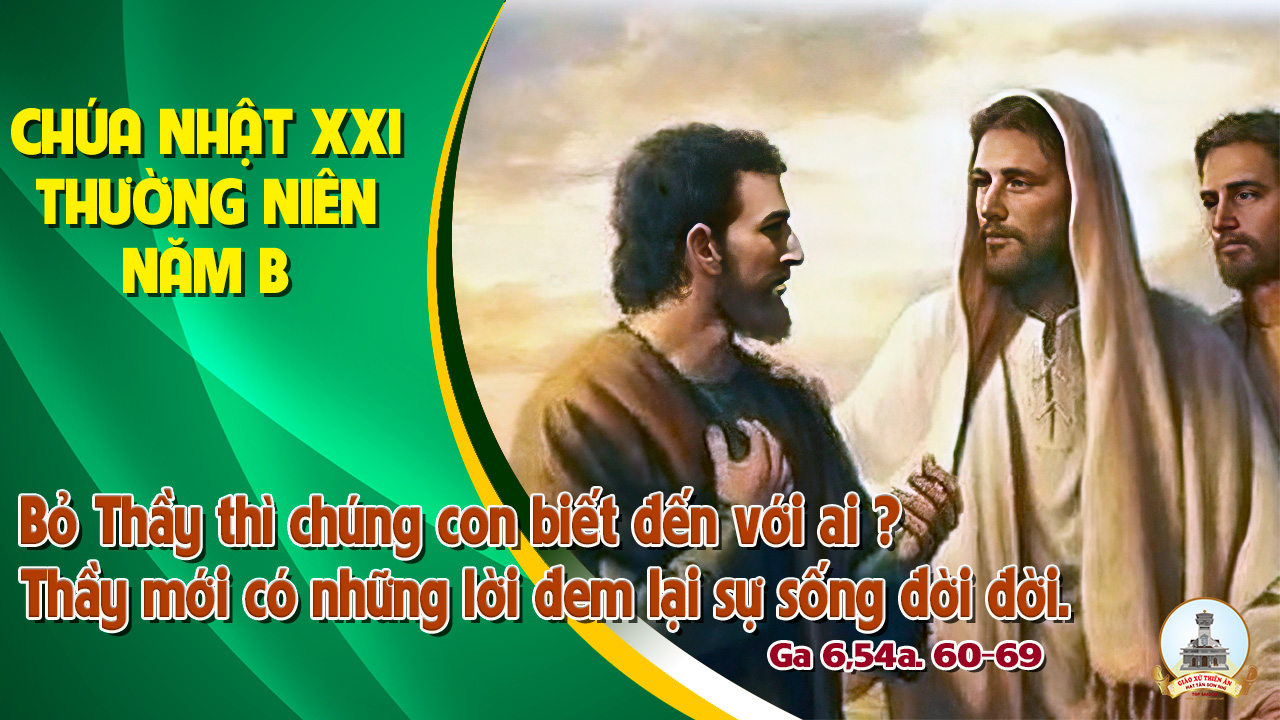 Ca Nhập LễTiến Vào Thánh CungPhanxico
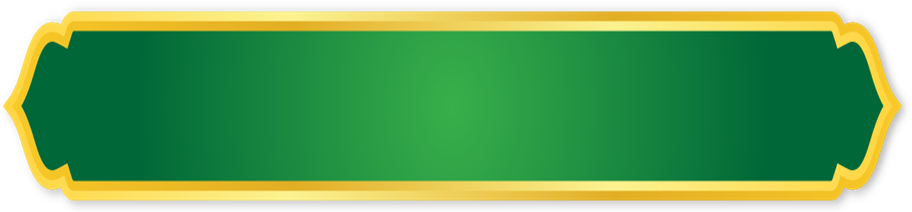 CA ĐOÀN THÁNH GIOAN TẨY GIẢ
GIÁO XỨ THIÊN ÂN
Đk: Tiến vào thánh cung tâm tư con nhảy mừng. Dâng Chúa (í a) nhân từ tiếng hát ngợi khen. Muôn lòng chung nhịp vang tiếng chúc vinh suy tôn ngài muôn đời. Đi lên! Đi lên! Nào muôn ngàn dân nước, chung cảm tạ ơn Chúa.
Tk1: Chúa đã làm phép lạ. Cho tuổi xuân con reo mừng. Tay Chúa mở trao ban, suối dạt dào muôn thánh ân.
Đk: Tiến vào thánh cung tâm tư con nhảy mừng. Dâng Chúa (í a) nhân từ tiếng hát ngợi khen. Muôn lòng chung nhịp vang tiếng chúc vinh suy tôn ngài muôn đời. Đi lên! Đi lên! Nào muôn ngàn dân nước, chung cảm tạ ơn Chúa.
Tk2: Chính đây tòa Chúa ngự. Đây thành đô con nương nhờ. Trong hy vọng tin yêu, chung lòng thành,  chung lễ dâng.
Đk: Tiến vào thánh cung tâm tư con nhảy mừng. Dâng Chúa (í a) nhân từ tiếng hát ngợi khen. Muôn lòng chung nhịp vang tiếng chúc vinh suy tôn ngài muôn đời. Đi lên! Đi lên! Nào muôn ngàn dân nước, chung cảm tạ ơn Chúa.
TK3: Chúa nghe lời khấn nguyện. Nghe trần gian đang kêu cầu. Xin muôn thuở an vui, xin ngàn đời luôn thắm tươi.
Đk: Tiến vào thánh cung tâm tư con nhảy mừng. Dâng Chúa (í a) nhân từ tiếng hát ngợi khen. Muôn lòng chung nhịp vang tiếng chúc vinh suy tôn ngài muôn đời. Đi lên! Đi lên! Nào muôn ngàn dân nước, chung cảm tạ ơn Chúa.
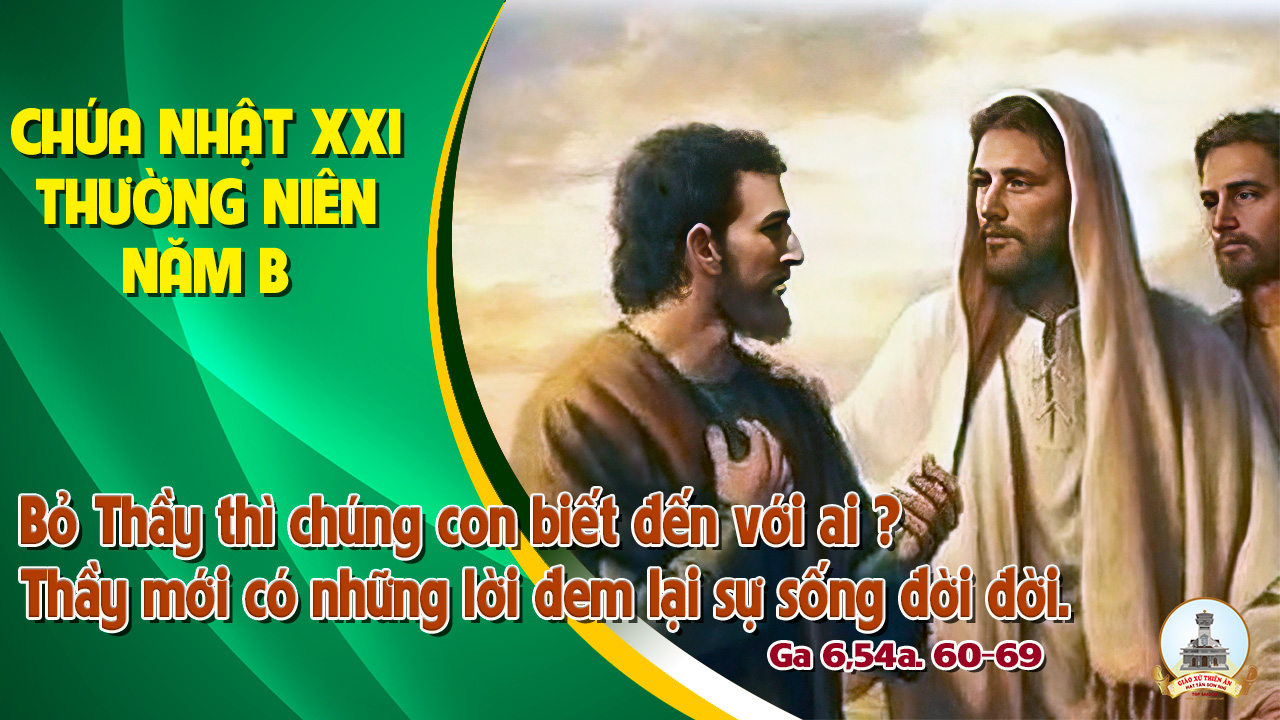 KINH VINH DANH
Ca Lên Đi 2
KINH VINH DANH
Chủ tế: Vinh danh Thiên Chúa trên các tầng trời. Và bình an dưới thế, bình an dưới thế cho người thiện tâm.
Chúng con ca ngợi Chúa. Chúng con chúc tụng Chúa. Chúng con thờ lạy Chúa. Chúng con tôn vinh Chúa. Chúng con cảm tạ Chúa vì vinh quang cao cả Chúa.
Lạy Chúa là Thiên Chúa, là Vua trên trời, là - Chúa - Cha - toàn - năng. Lạy Con Một Thiên Chúa, Chúa Giê-su Ki-tô.
Lạy Chúa là Thiên Chúa, là Chiên Thiên Chúa, là Con Đức Chúa Cha. Chúa xoá tội trần gian, xin thương, xin thương, xin thương xót chúng con.
Chúa xoá tội trần gian, Xin nhận lời chúng con cầu khẩn. Chúa ngự bên hữu Đức Chúa Cha, xin thương, xin thương, xin thương xót chúng con.
Vì lạy Chúa Giê-su Ki-tô, chỉ có Chúa là Đấng Thánh, chỉ có Chúa là Chúa, chỉ - có - Chúa - là - Đấng - Tối - Cao, cùng Đức Chúa Thánh Thần trong vinh quang Đức Chúa Cha. A-men. A-men.
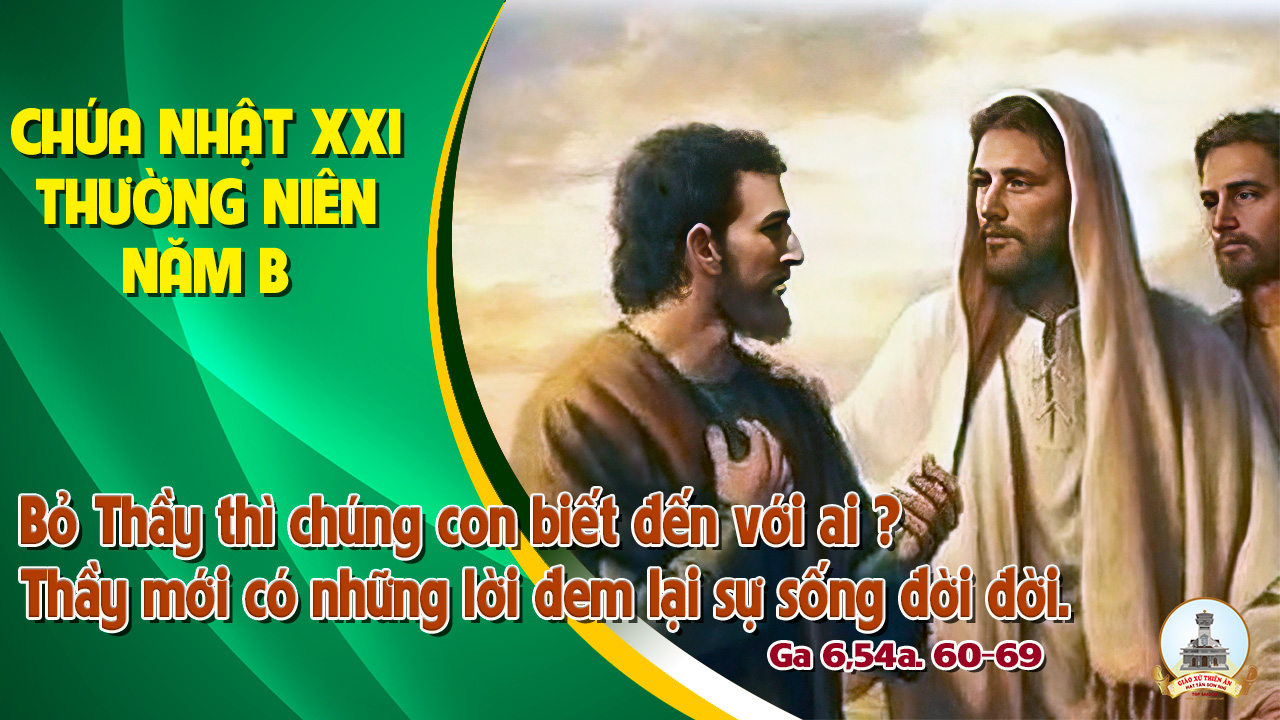 KINH VINH DANH
Chủ tế: Vinh danh Thiên Chúa trên các tầng trời.A+B: Và bình an dưới thế cho người thiện tâm.
A: Chúng con ca ngợi Chúa.
B: Chúng con chúc tụng Chúa. A: Chúng con thờ lạy Chúa. 
B: Chúng con tôn vinh Chúa.
A: Chúng con cảm tạ Chúa vì vinh quang cao cả Chúa.
B: Lạy Chúa là Thiên Chúa, là Vua trên trời, là Chúa Cha toàn năng.
A: Lạy con một Thiên Chúa,            Chúa Giêsu Kitô.
B: Lạy Chúa là Thiên Chúa, là Chiên Thiên Chúa là Con Đức Chúa Cha.
A: Chúa xóa tội trần gian, xin thương xót chúng con.
B: Chúa xóa tội trần gian, xin nhậm lời chúng con cầu khẩn.
A: Chúa ngự bên hữu Đức Chúa Cha, xin thương xót chúng con.
B: Vì lạy Chúa Giêsu Kitô, chỉ có Chúa là Đấng Thánh.
Chỉ có Chúa là Chúa, chỉ có Chúa là đấng tối cao.
A+B: Cùng Đức Chúa Thánh Thần trong vinh quang Đức Chúa Cha. 
Amen.
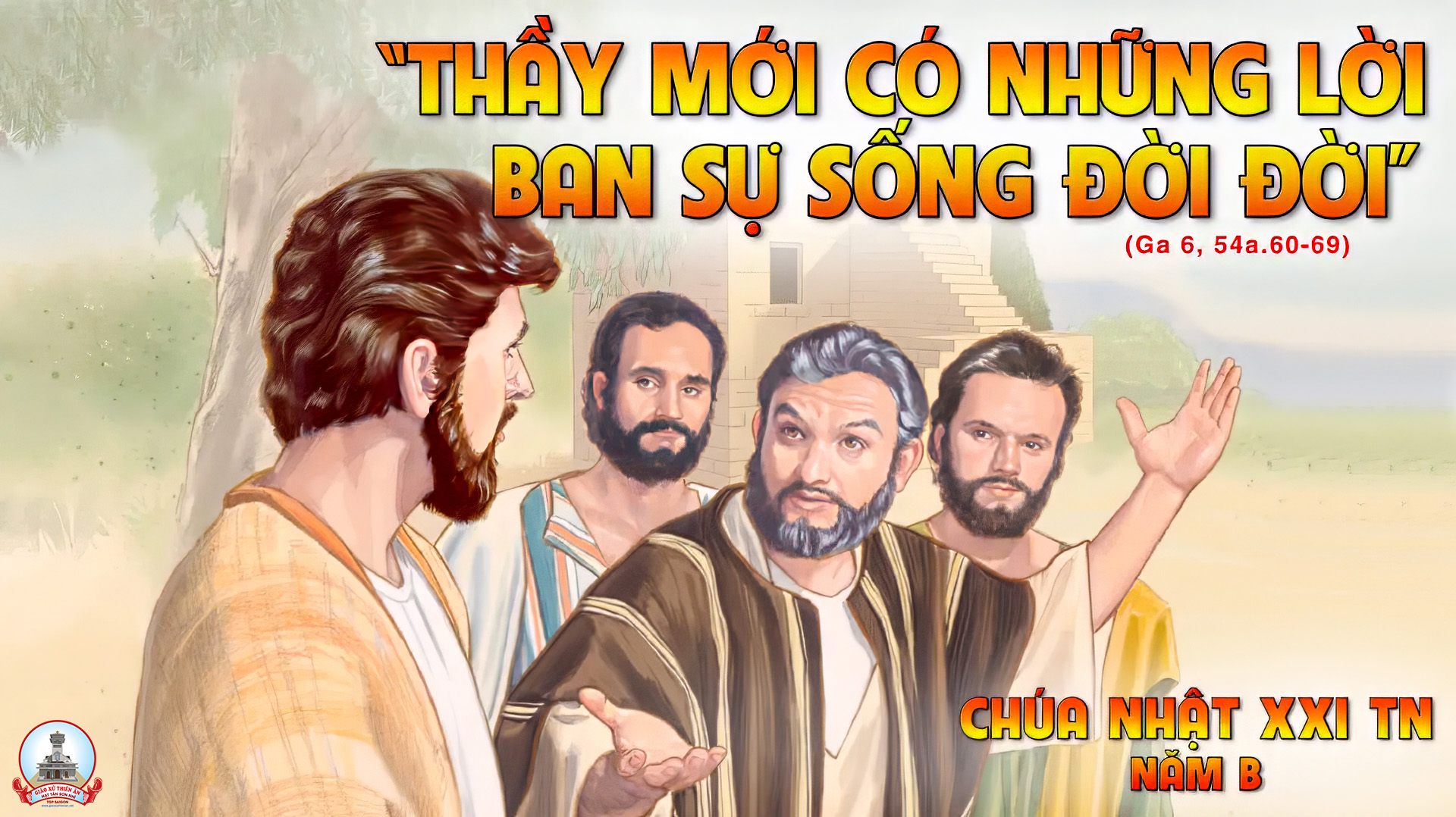 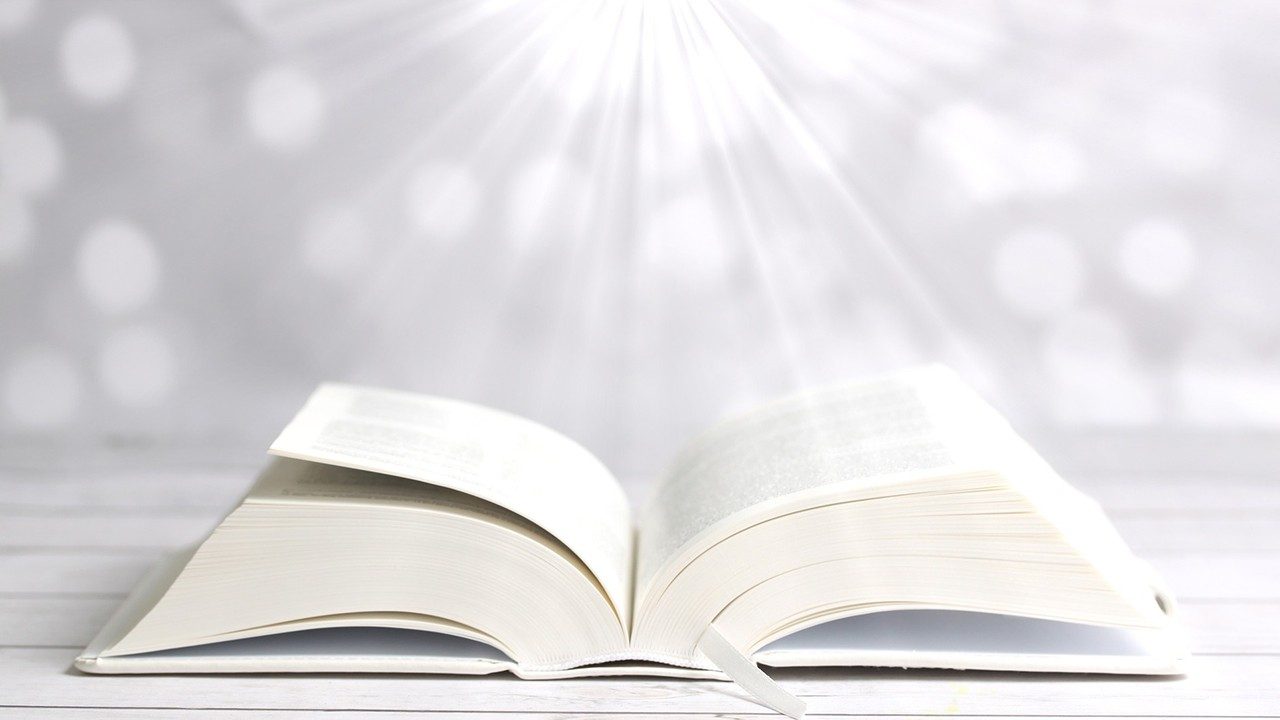 Bài đọc 1
Chúng tôi sẽ phụng thờ Đức Chúa, vì Người là Thiên Chúa của chúng tôi.
Bài trích sách Giô-suê.
THÁNH VỊNH 33CHÚA NHẬT XXI THƯỜNG NIÊNNĂM B Lm. Kim Long05 Câu
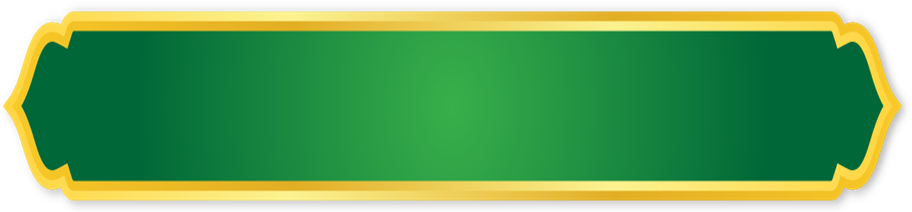 CA ĐOÀN THÁNH GIOAN TẨY GIẢ
GIÁO XỨ THIÊN ÂN
Đk: Hãy nếm thử mà coi cho biết Chúa thiện hảo dường bao.
Tk1: Tôi luôn luôn ca tụng Chúa, câu hát mừng Ngài chẳng ngớt trên môi. Chúa đã làm tôi hãnh diện, xin các bạn nghèo nghe nói mà vui lên.
Đk: Hãy nếm thử mà coi cho biết Chúa thiện hảo dường bao.
Tk2: Bôi tên luôn nơi trần thế, bao lũ bạo tàn bị Chúa tru di. Chúa đoái nhìn ai chính trực, Luôn lắng tai mà nghe tiếng họ kêu van.
Đk: Hãy nếm thử mà coi cho biết Chúa thiện hảo dường bao.
Tk3: Khi nguy nan kêu cầu Chúa, nên Chúa nhậm lời giải thoát khang an. Chúa ở gần bao tấm lòng tan vỡ ê chề để cứu độ cho luôn.
Đk: Hãy nếm thử mà coi cho biết Chúa thiện hảo dường bao.
Tk4: Ai công minh luôn gặp khó, nhưng Chúa dủ tình hằng cứu thoát cho. Chúa giữ gìn xương cốt họ, không để khúc nào bị gẫy dập chi đâu.
Đk: Hãy nếm thử mà coi cho biết Chúa thiện hảo dường bao.
Tk5: Quân gian manh gây tội lỗi, kẻ ghét người lành bị án tiêu vong. Chúa cứu mạng tôi tớ Ngài, Nương náu bên Ngài không lãnh phạt khi nao.
Đk: Hãy nếm thử mà coi cho biết Chúa thiện hảo dường bao.
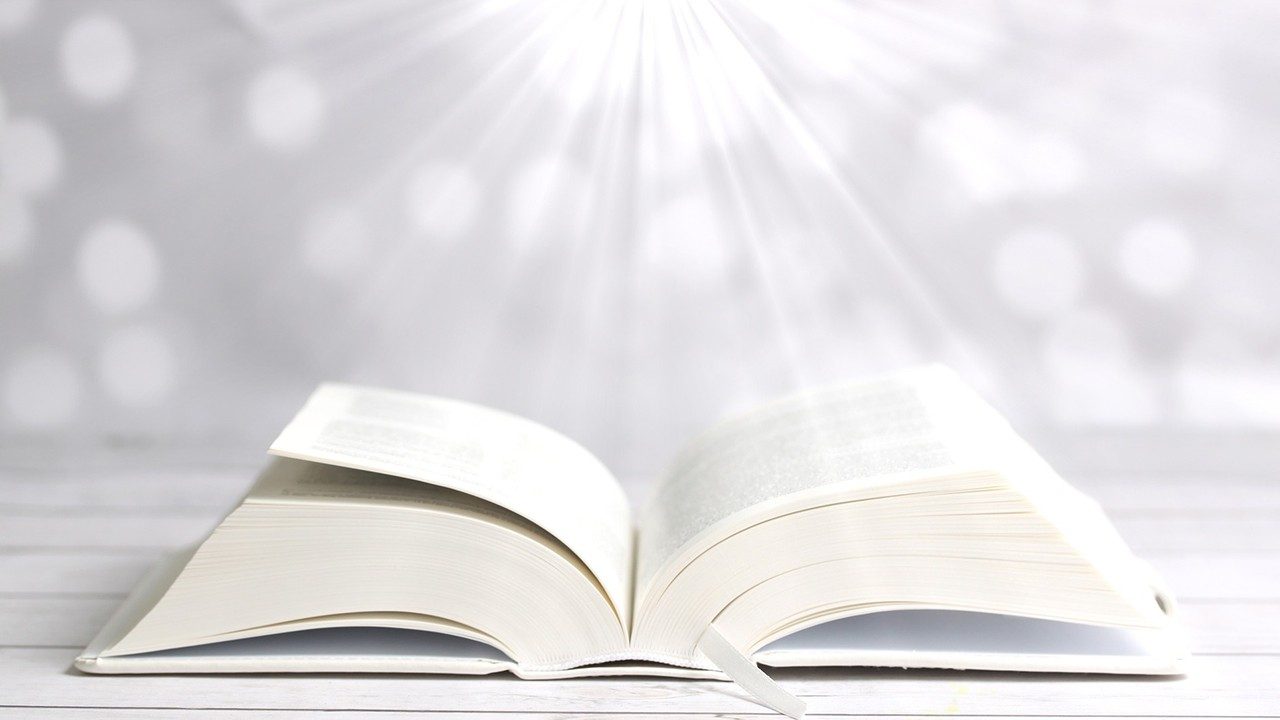 Bài đọc 2
Mầu nhiệm này thật là cao cả. Tôi muốn nói về Đức Ki-tô và Hội Thánh.
Bài trích thư của thánh Phao-lô tông đồ gửi tín hữu Ê-phê-xô.
Alleluia-Alleluia
Lạy Chúa, Lời Chúa là thần trí và là sự sống, Chúa mới có những lời ban phúc trường sinh.
Alleluia…
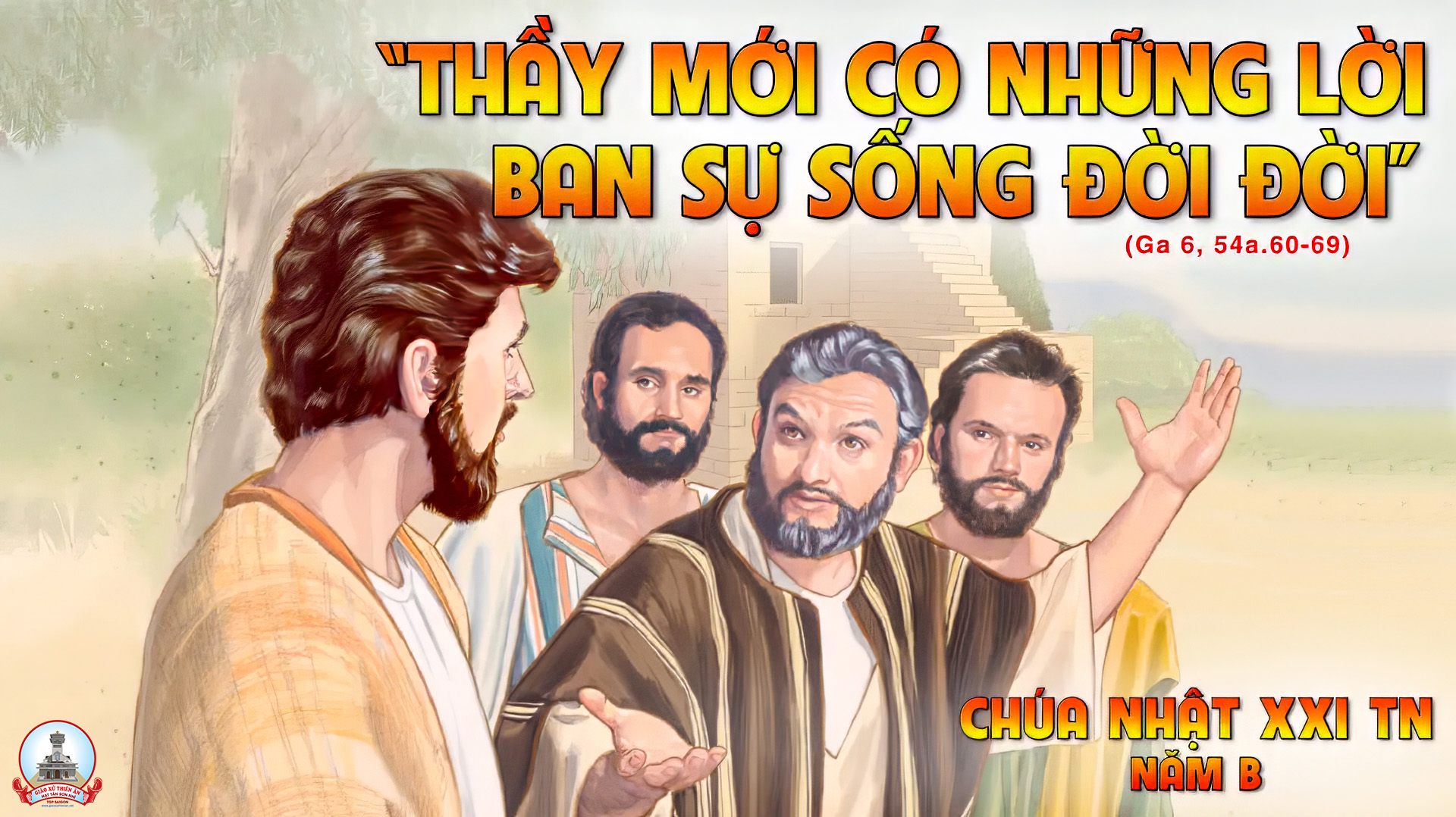 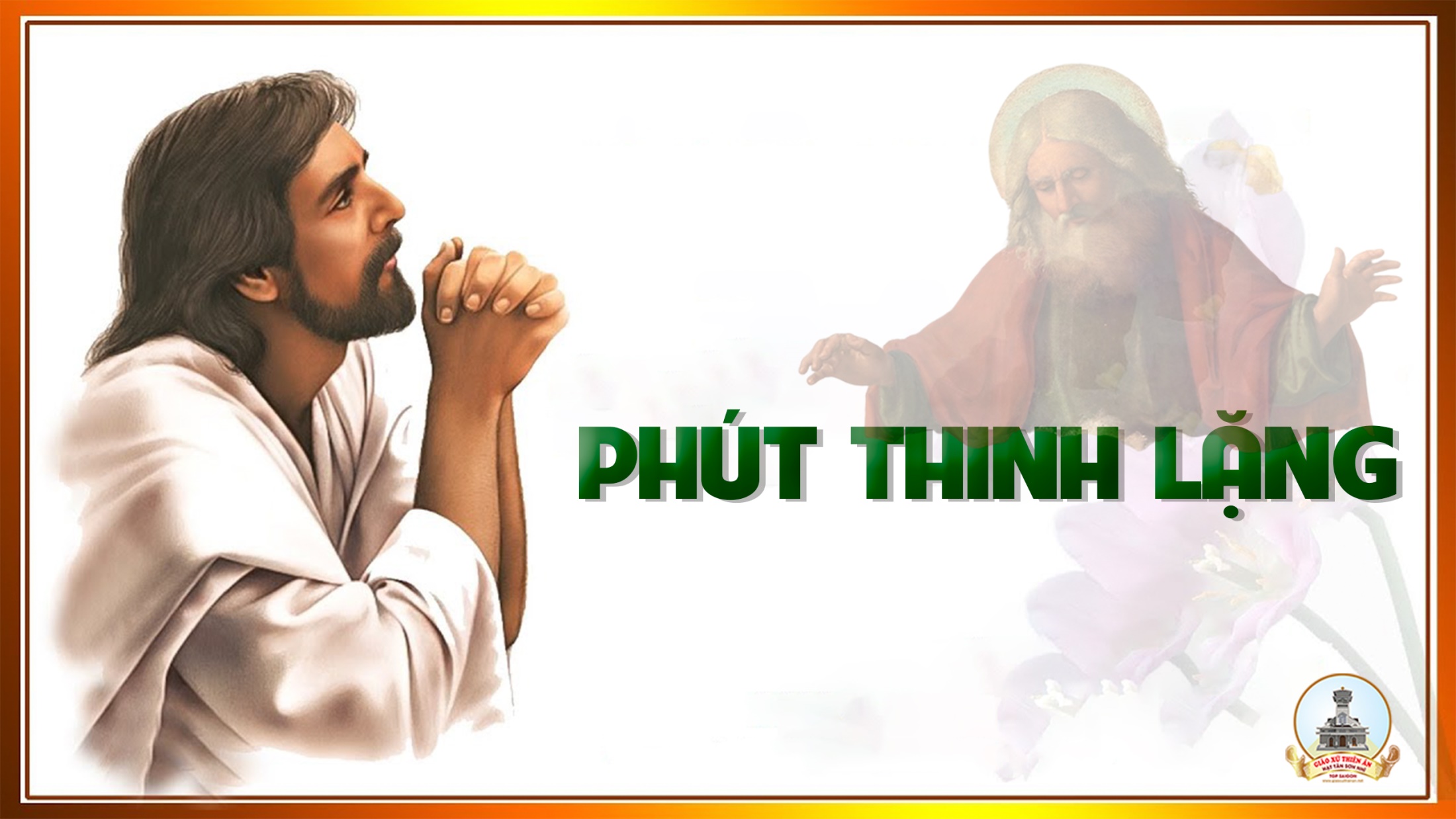 KINH TIN KÍNH
Tôi tin kính một Thiên Chúa là Cha toàn năng, Đấng tạo thành trời đất, muôn vật hữu hình và vô hình.
Tôi tin kính một Chúa Giêsu Kitô, Con Một Thiên Chúa, Sinh bởi Đức Chúa Cha từ trước muôn đời.
Người là Thiên Chúa bởi Thiên Chúa, Ánh Sáng bởi Ánh Sáng, Thiên Chúa thật bởi Thiên Chúa thật,
được sinh ra mà không phải được tạo thành, đồng bản thể với Đức Chúa Cha: nhờ Người mà muôn vật được tạo thành.
Vì loài người chúng ta và để cứu độ chúng ta, Người đã từ trời xuống thế.
Bởi phép Đức Chúa Thánh Thần, Người đã nhập thể trong lòng Trinh Nữ Maria, và đã làm người.
Người chịu đóng đinh vào thập giá vì chúng ta, thời quan Phongxiô Philatô; Người chịu khổ hình và mai táng, ngày thứ ba Người sống lại như lời Thánh Kinh.
Người lên trời, ngự bên hữu Đức Chúa Cha, và Người sẽ lại đến trong vinh quang để phán xét kẻ sống và kẻ chết, Nước Người sẽ không bao giờ cùng.
Tôi tin kính Đức Chúa Thánh Thần là Thiên Chúa và là Đấng ban sự sống, Người bởi Đức Chúa Cha và Đức Chúa Con mà ra,
Người được phụng thờ và tôn vinh cùng với Đức Chúa Cha và Đức Chúa Con: Người đã dùng các tiên tri mà phán dạy.
Tôi tin Hội Thánh duy nhất thánh thiện công giáo và tông truyền.
Tôi tuyên xưng có một Phép Rửa để tha tội. Tôi trông đợi kẻ chết sống lại và sự sống đời sau. Amen.
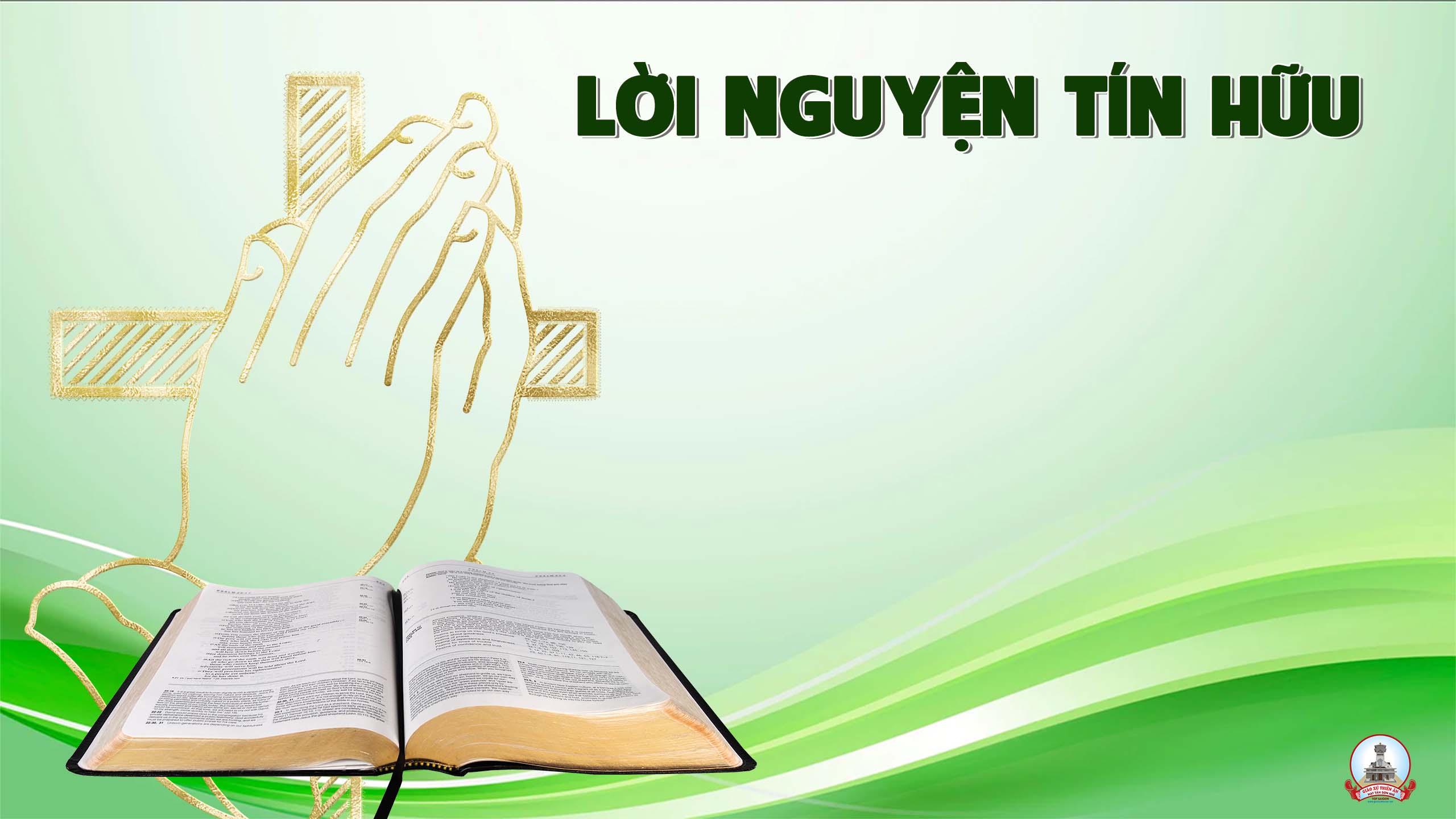 Anh chị em thân mến, Đức Ki-tô là Ngôi Lời của Thiên Chúa, và chỉ có một mình Người mới có lời ban phúc trường sinh. Với tâm tình mến yêu Lời Chúa, chúng ta cùng dâng lời cầu xin.
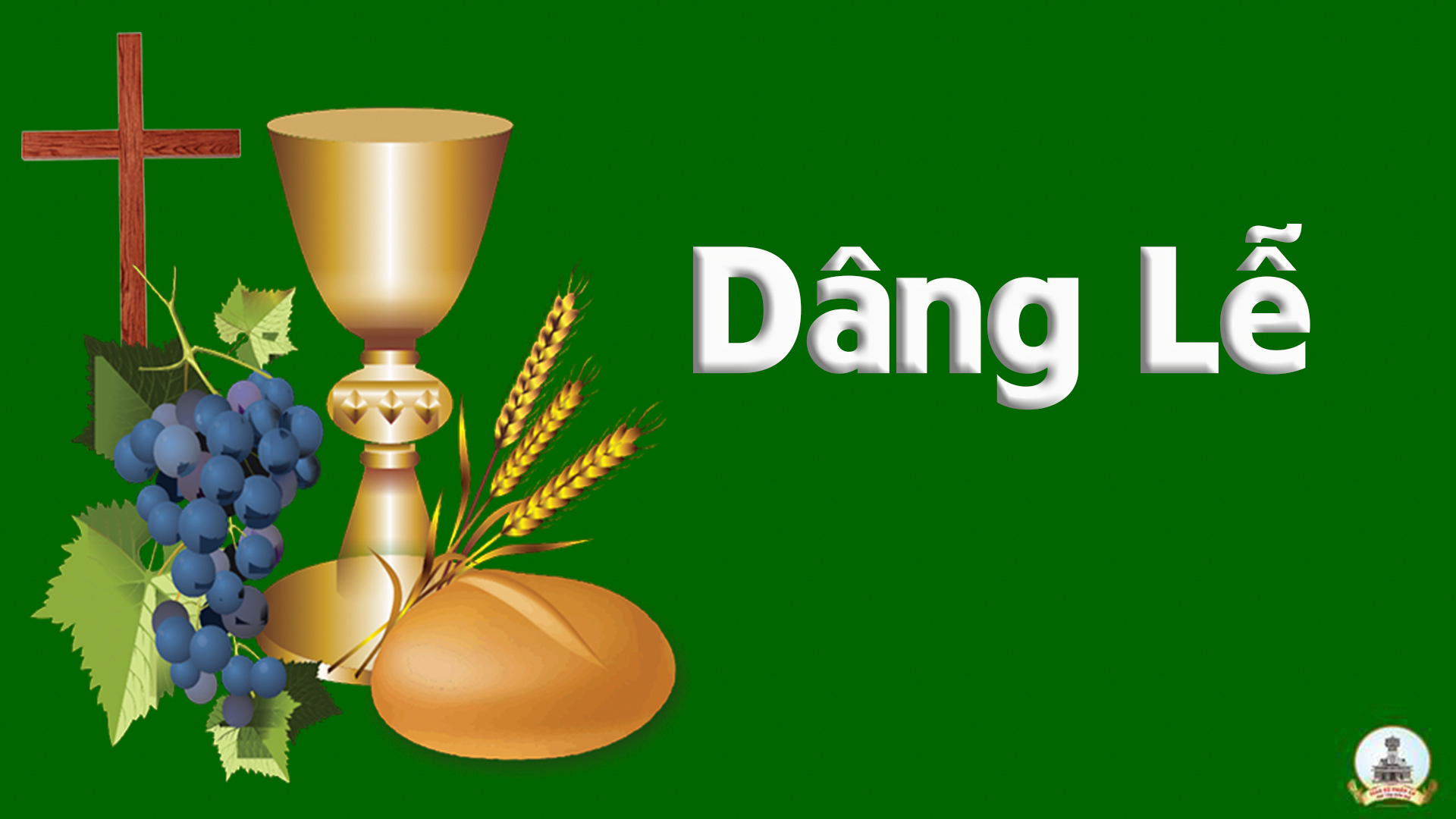 Chẳng Biết Lấy Gì
Thành Tâm
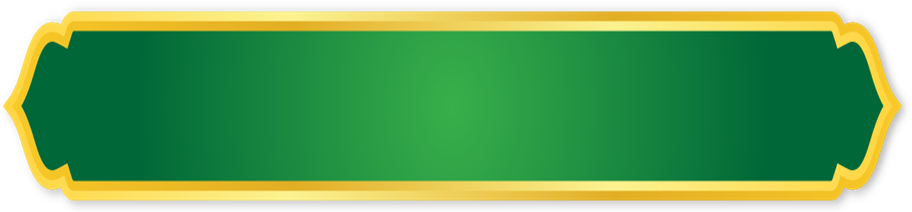 CA ĐOÀN THÁNH GIOAN TẨY GIẢ
GIÁO XỨ THIÊN ÂN
Đk: Chẳng biết lấy gì đáp ơn Ngài vì này bao ơn phúc Ngài ban cho. Xin nâng chén cứu độ tán dương Ngài. DanhMãi mãi muôn đời đến muôn đời. Tình Ngài thương lai láng tựa biển khơi. Như hương kinh ban chiều ngát bay cao. Chân tình con đây kính dâng Ngài.  Ngài cao sang trên trần thế.
Tk1: Đây đời con buồn vui luôn nhớ ơn. Vì thương giờ đây Ngài ban cho Chúa con, người con Ngài yêu bánh nuôi hồn.
Đk: Chẳng biết lấy gì đáp ơn Ngài vì này bao ơn phúc Ngài ban cho. Xin nâng chén cứu độ tán dương Ngài. DanhMãi mãi muôn đời đến muôn đời. Tình Ngài thương lai láng tựa biển khơi. Như hương kinh ban chiều ngát bay cao. Chân tình con đây kính dâng Ngài.  Ngài cao sang trên trần thế.
Tk2: Đây lời kinh lời ca như bánh thơm. Và đây rượu nho hồng thơm như máu tim, lòng con nguyện dâng Chúa Thiên Đình.
Đk: Chẳng biết lấy gì đáp ơn Ngài vì này bao ơn phúc Ngài ban cho. Xin nâng chén cứu độ tán dương Ngài. DanhMãi mãi muôn đời đến muôn đời. Tình Ngài thương lai láng tựa biển khơi. Như hương kinh ban chiều ngát bay cao. Chân tình con đây kính dâng Ngài.  Ngài cao sang trên trần thế.
TK3: Đây mùa xuân đời con dâng nở hoa. Và đây mùa thu ngày mai sẽ chóng qua, giờ đây lòng con kính dâng Ngài.
Đk: Chẳng biết lấy gì đáp ơn Ngài vì này bao ơn phúc Ngài ban cho. Xin nâng chén cứu độ tán dương Ngài. DanhMãi mãi muôn đời đến muôn đời. Tình Ngài thương lai láng tựa biển khơi. Như hương kinh ban chiều ngát bay cao. Chân tình con đây kính dâng Ngài.  Ngài cao sang trên trần thế.
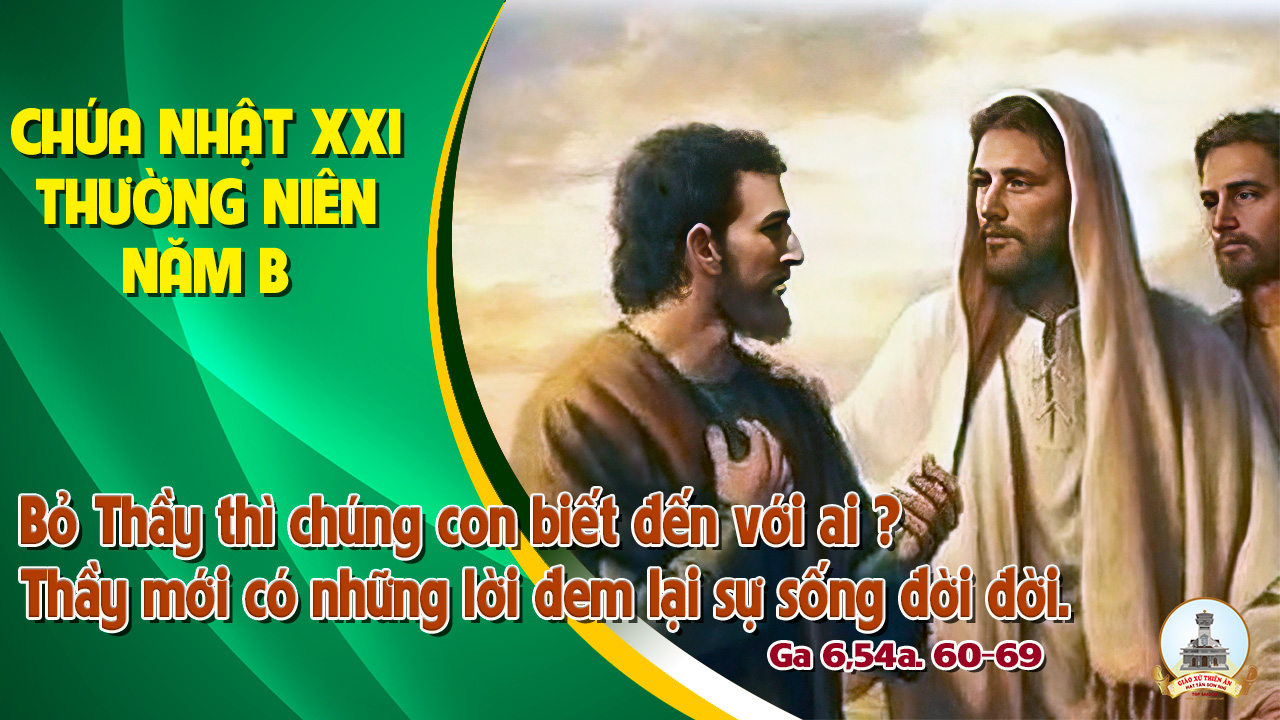 Ca Nguyện Hiệp LễCa vang Tình Yêu Chúa Đinh Minh Hoàng
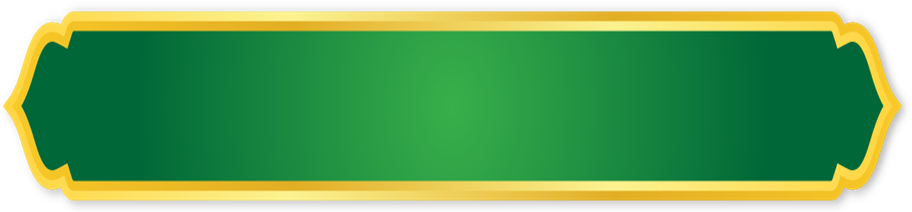 CA ĐOÀN THÁNH GIOAN TẨY GIẢ
GIÁO XỨ THIÊN ÂN
Tk1: Tình yêu Thiên Chúa như vầng dương soi tỏa khắp nơi. Tình yêu Thiên Chúa là vì sao giữa đêm mù tối. Tình yêu Thiên Chúa dìu con vượt qua sóng đời nổi trôi. Thuyền con giữa dòng đại dương bấp bênh ngài ơi
Tình yêu Thiên Chúa như dòng sông êm đềm lướt trôi. Chảy xuôi năm tháng để hồn thơ tắm trong tình mến. Tình Yêu Thiên Chúa nồng say là hương gió trời dịu êm. Dìu đưa tháng ngày bình yên với bao êm đềm.
Đk: Con ca ngợi ngàn đời tình Ngài kiên vững. Suối thiêng dạt dào ngọt ngào tình yêu mến thương. Tình Ngài ngàn năm như núi cao, sông dài, biển khơi. Cao vời tình Cha con hát ca muôn đời chẳng ngơi.
Tk2: Tình yêu Thiên Chúa như mùa xuân tô đẹp ước mơ. Tuổi thơ yêu dấu ngày và đêm khát khao tình Chúa. Ngài luôn dõi bước đời con đổ muôn phúc ân tràn lan. Và luôn đỡ nâng ủi an những khi sầu vương.
Tình Yêu Thiên Chúa không nhạt phai dẫu đời đổi thay. Nào ai có biết tình Ngài luôn sắt son bền vững. Là chân, thiện, mỹ thẳm sâu để con kiếm tìm ngày đêm. Hồn con khát vọng, cậy trông vững tin nơi Ngài.
Đk: Con ca ngợi ngàn đời tình Ngài kiên vững. Suối thiêng dạt dào ngọt ngào tình yêu mến thương. Tình Ngài ngàn năm như núi cao, sông dài, biển khơi. Cao vời tình Cha con hát ca muôn đời chẳng ngơi.
Tk3: Bàn tay Thiên Chúa dắt dìu con qua ngàn nắng mưa. Hồn con vui sướng chìm ngập trong trái tim của Chúa. Nhìn lên thánh giá đồi cao Ngài đã hiến mình vì ai? Bởi yêu thế nhân lầm than Chúa xuống trần gian.
Tìm về chân lý nơi tình yêu trên thập giá xưa. Ngàn năm ghi dấu một Giêsu chết treo khổ giá. Tình trời mở lối ngàn nơi mùa xuân thắm màu, đẹp tươi. Trần gian ngóng chờ ngày sau phúc vinh quê trời.
Đk: Con ca ngợi ngàn đời tình Ngài kiên vững. Suối thiêng dạt dào ngọt ngào tình yêu mến thương. Tình Ngài ngàn năm như núi cao, sông dài, biển khơi. Cao vời tình Cha con hát ca muôn đời chẳng ngơi.
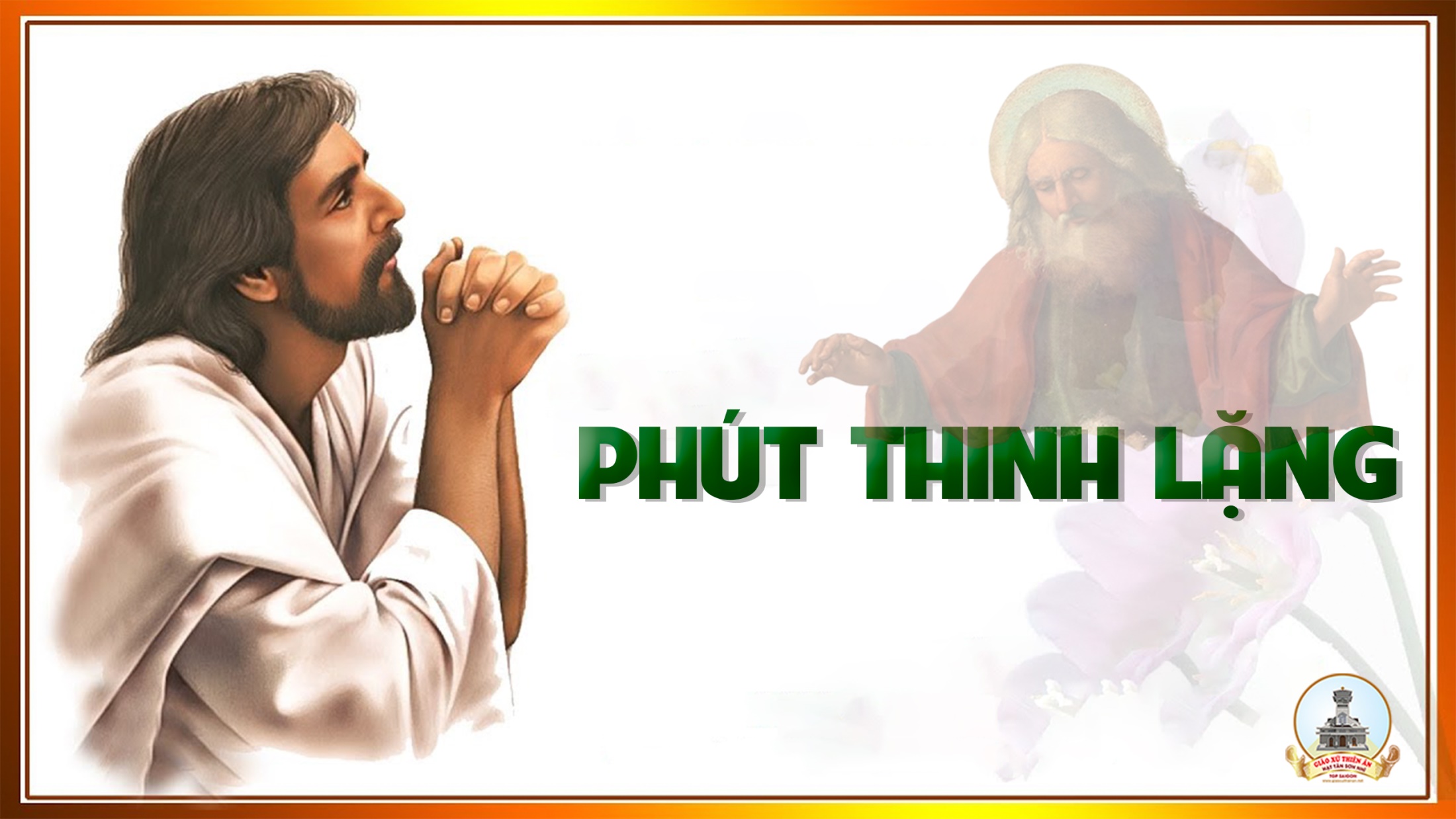 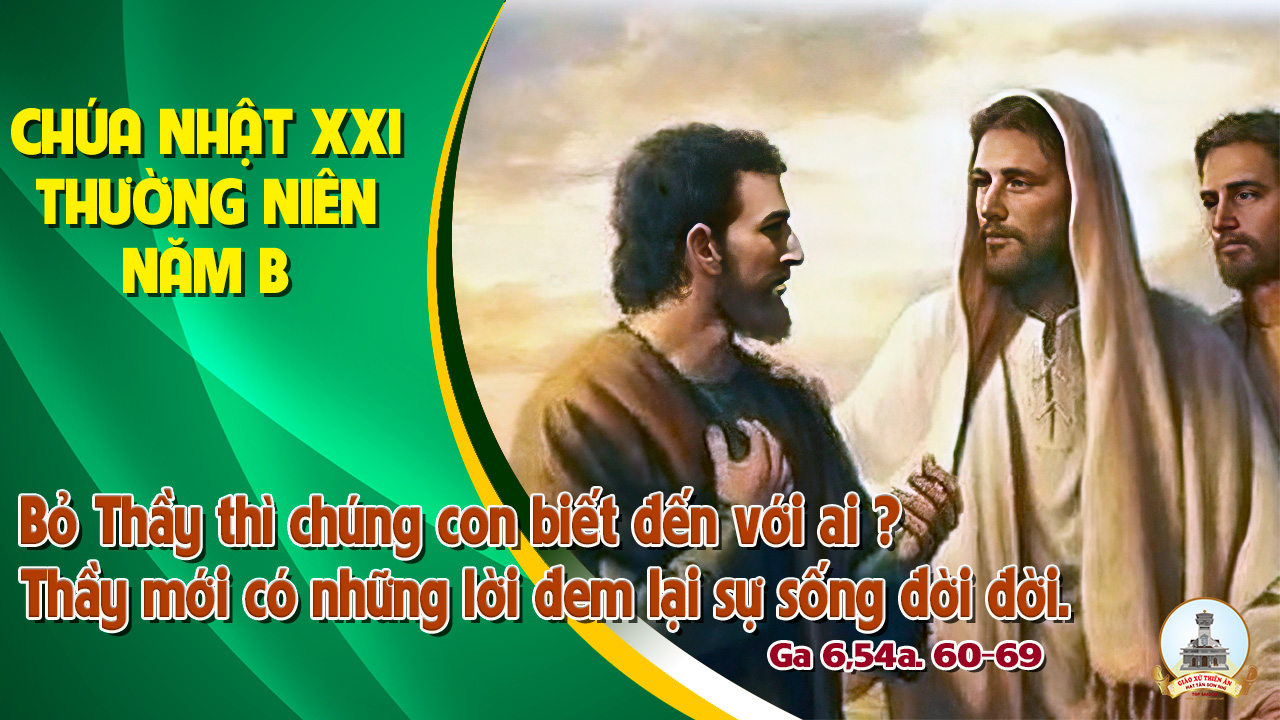 Ca Kết LễThắp Sáng Trong ConTrầm Hương – Hùng Lân
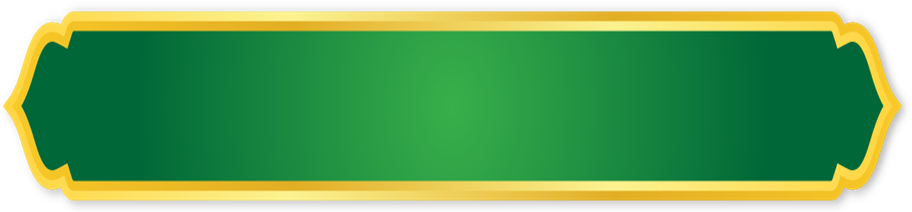 CA ĐOÀN THÁNH GIOAN TẨY GIẢ
GIÁO XỨ THIÊN ÂN
ĐK: Thắp sáng lên trong (Thắp sáng lên) con tình yêu Chúa (Là tình yêu Chúa). Thắp sáng lên trong (Thắp sáng lên) con tình tuyệt vời (Tình mến tuyệt vời, tuyệt vời).
Tk1: Để con hân hoan đem tin yêu đi về muôn lối. Tựa như mưa tuôn, mưa hồng ân Chúa trên trần đời.
ĐK: Thắp sáng lên trong (Thắp sáng lên) con tình yêu Chúa (Là tình yêu Chúa). Thắp sáng lên trong (Thắp sáng lên) con tình tuyệt vời (Tình mến tuyệt vời, tuyệt vời).
Tk2: Để con say mê tim reo vang rộn ràng đi tới. Niềm tin cao dâng, ôi niềm tin thánh ân tuyệt vời.
ĐK: Thắp sáng lên trong (Thắp sáng lên) con tình yêu Chúa (Là tình yêu Chúa). Thắp sáng lên trong (Thắp sáng lên) con tình tuyệt vời (Tình mến tuyệt vời, tuyệt vời).
TK3: Trần gian hôm nay ôi bao nhiêu mây mờ giăng lối. Tựa như cơn mê, tâm hồn con quá xa tình Người.
ĐK: Thắp sáng lên trong (Thắp sáng lên) con tình yêu Chúa (Là tình yêu Chúa). Thắp sáng lên trong (Thắp sáng lên) con tình tuyệt vời (Tình mến tuyệt vời, tuyệt vời).
TK4: Rồi hôm mai đây khi lâm nguy con thuyền tan vỡ. Hồn con chơi vơi, xin tình thương Chúa luôn hộ phù.
ĐK: Thắp sáng lên trong (Thắp sáng lên) con tình yêu Chúa (Là tình yêu Chúa). Thắp sáng lên trong (Thắp sáng lên) con tình tuyệt vời (Tình mến tuyệt vời, tuyệt vời).
Chúa Nhật XX TN Năm A
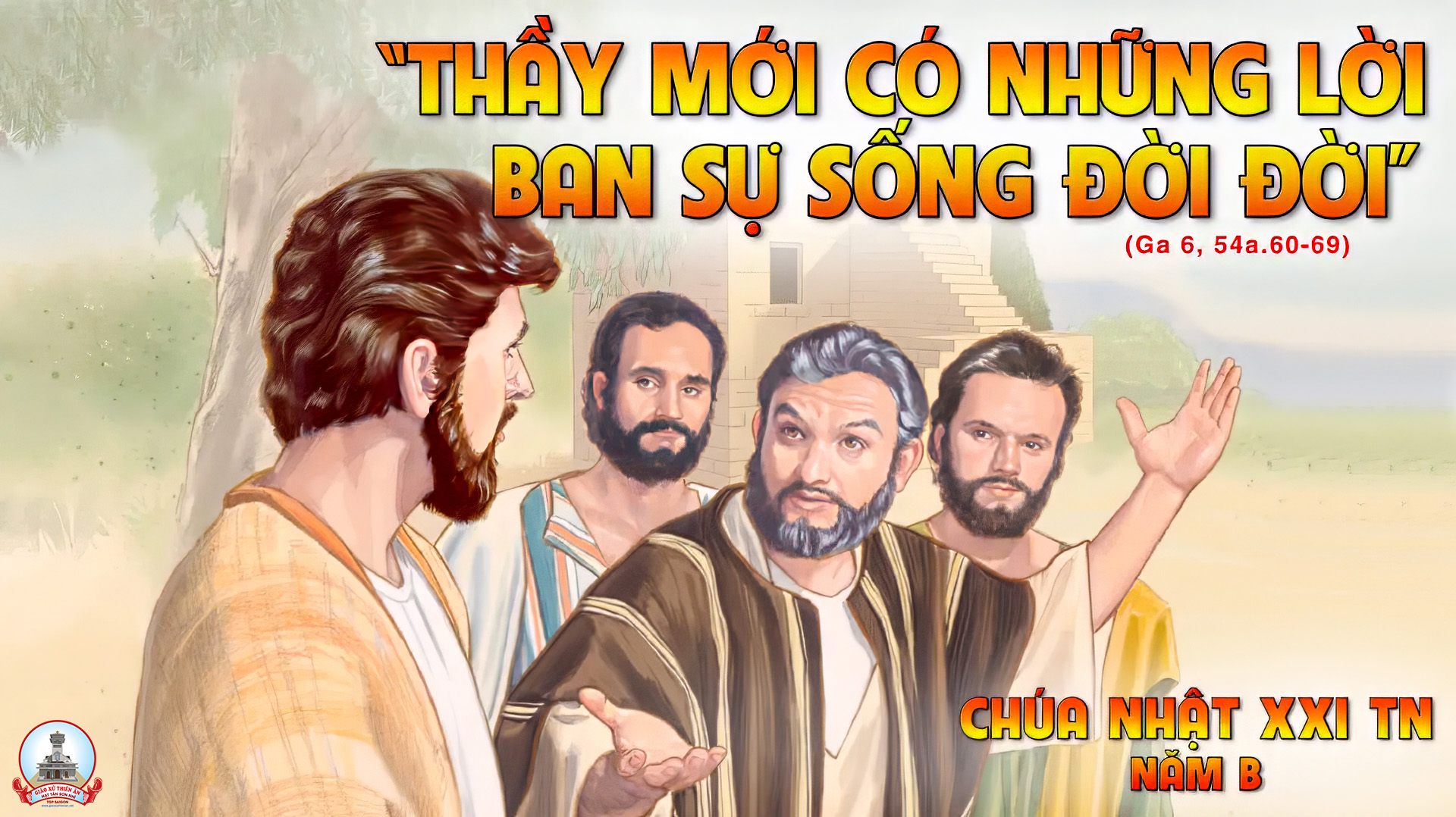